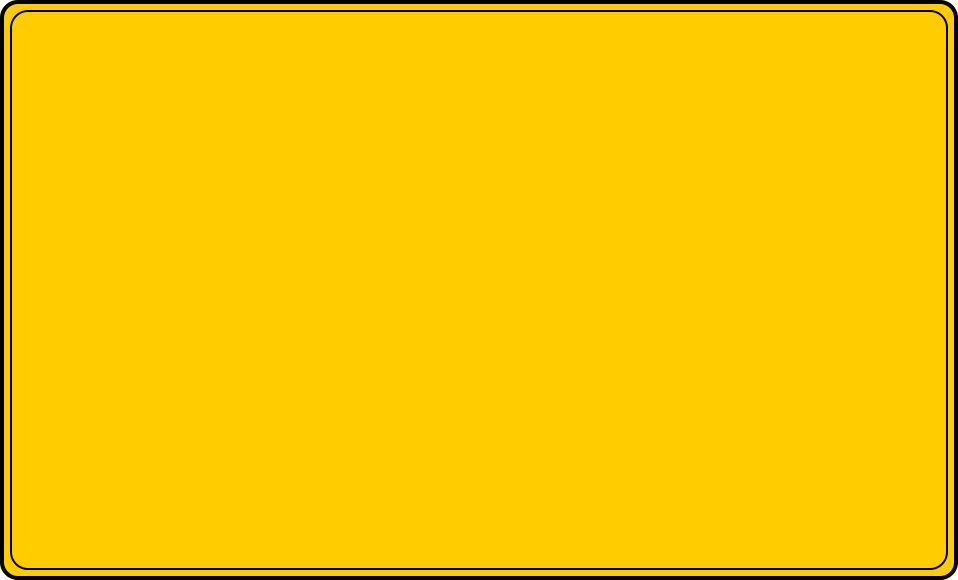 Team 1 Score
Team 2 Score
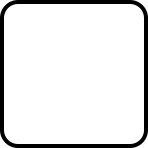 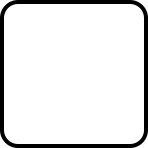 Jeopardy
Jeopardy
Jeopardy
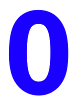 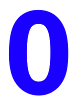 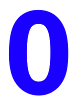 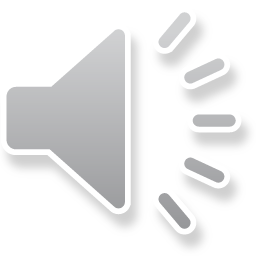 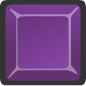 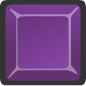 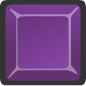 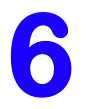 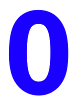 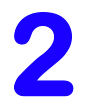 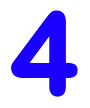 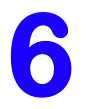 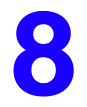 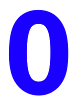 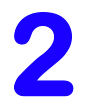 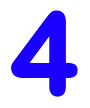 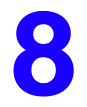 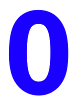 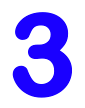 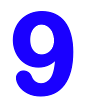 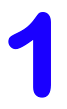 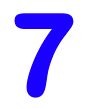 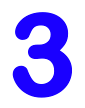 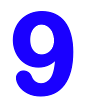 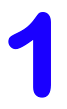 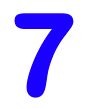 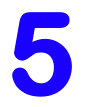 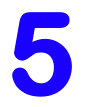 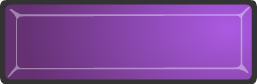 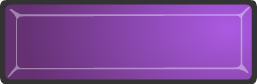 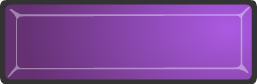 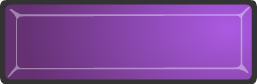 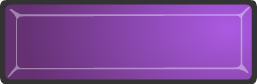 Stats
Where?
Rates
Misc
Terms
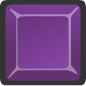 100
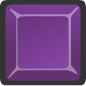 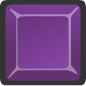 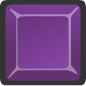 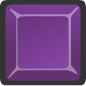 100
100
100
100
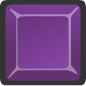 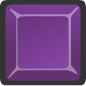 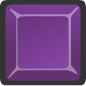 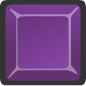 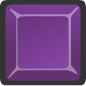 200
200
200
200
200
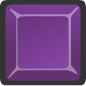 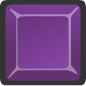 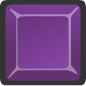 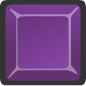 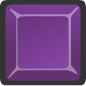 300
300
300
300
300
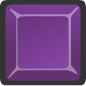 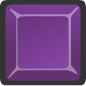 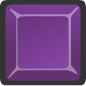 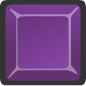 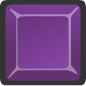 400
400
400
400
400
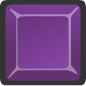 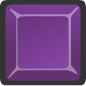 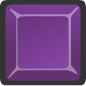 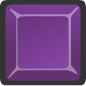 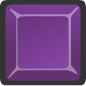 500
500
500
500
500
Category 1 - 100
This continent is the largest in terms of population with 4.5 billion.
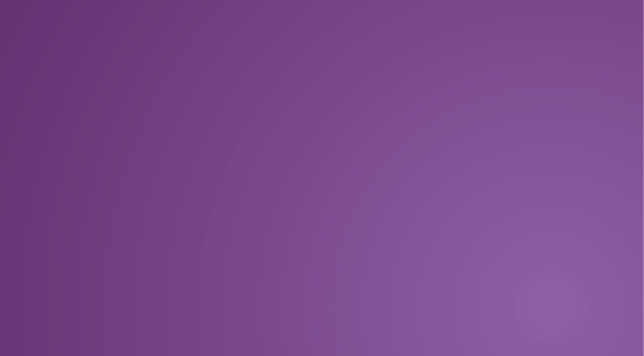 Asia
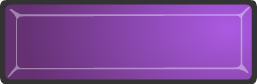 Jeopardy Board
move to reveal
move to reveal
Category 1 - 200
In the U.S. ______% of the population lives in _____% of the land area.
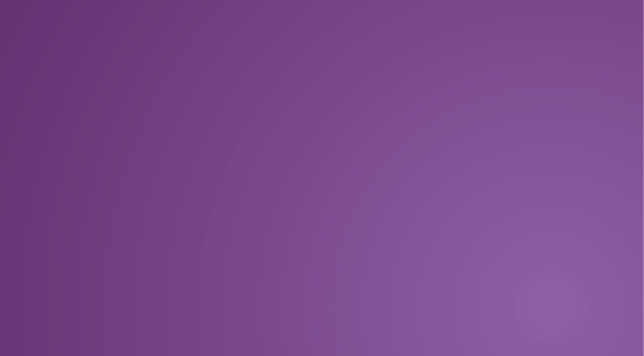 50/2
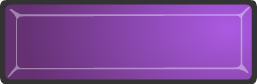 Jeopardy Board
move to reveal
move to reveal
Category 1 - 300
World population is projected to reach _______ by 2050.
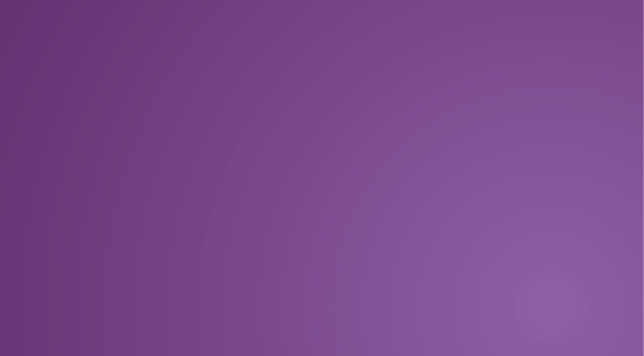 9.5  Billion
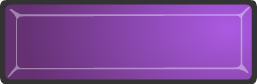 Jeopardy Board
move to reveal
move to reveal
Category 1 - 400
About _____% of the world's population lives in ____% of the land area.
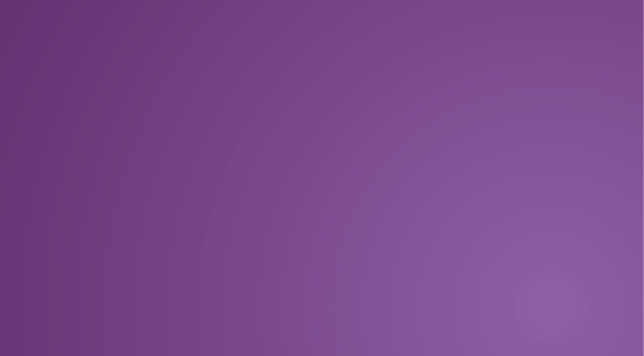 90/10
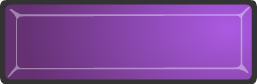 Jeopardy Board
move to reveal
move to reveal
Category 1 - 500
About ______% of the world's population lives within ____miles of salt water.
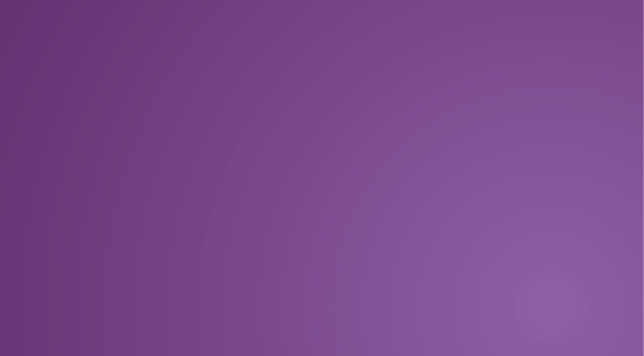 67/300
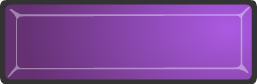 Jeopardy Board
move to reveal
move to reveal
Category 2 - 100
The movement of people from the country to the city is called...
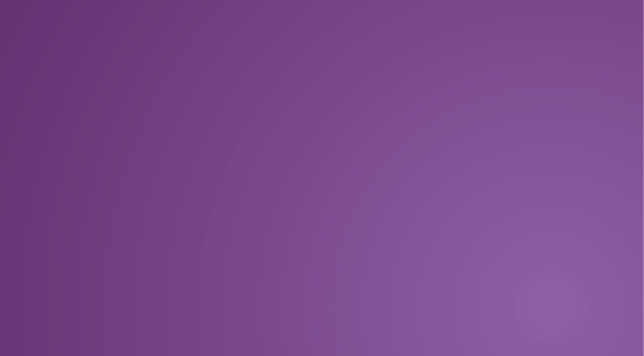 urbanization
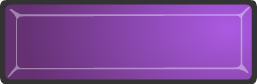 Jeopardy Board
move to reveal
move to reveal
Category 2 - 200
A country that focuses on manufacturing goods is called...
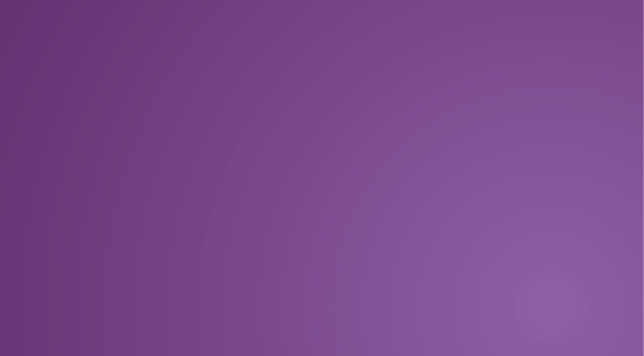 Industrial country
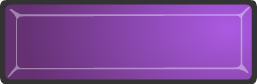 Jeopardy Board
move to reveal
move to reveal
Category 2 - 300
A country that has services, industry, advanced technology is said to be _____________.
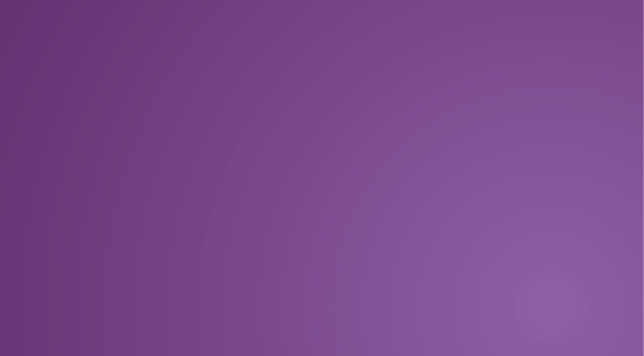 Developed
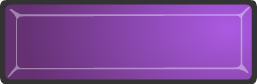 Jeopardy Board
move to reveal
move to reveal
Category 2 - 400
A country that focuses mostly on agricultural is called...
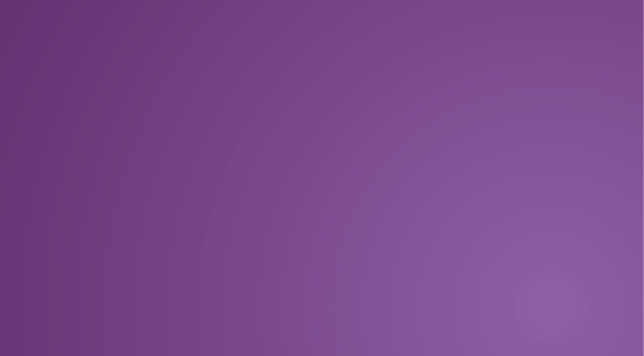 Developing Country
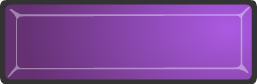 Jeopardy Board
move to reveal
move to reveal
Category 2 - 500
People tend to settle in what type of areas?
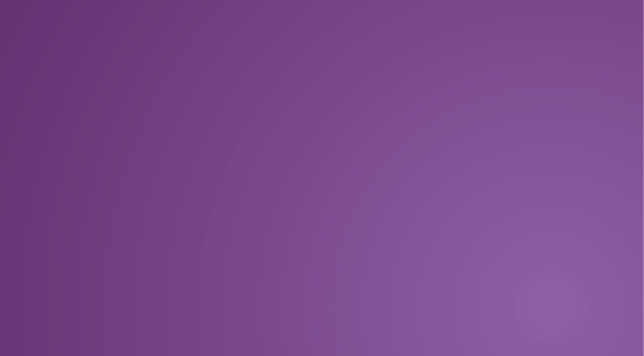 coasts, rivers, lakes, nice weather, roads, railroads, farm land, scenic places
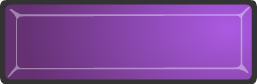 Jeopardy Board
move to reveal
move to reveal
Category 3 - 100
The scientific study of population.
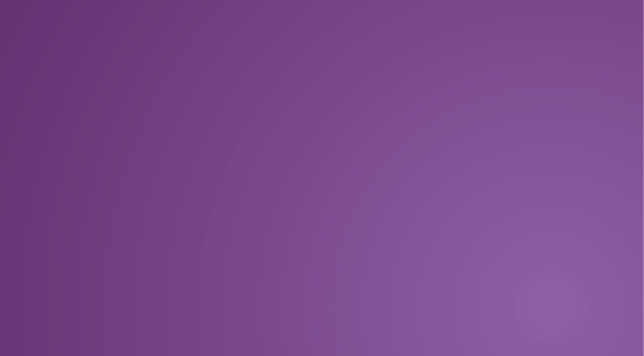 demography
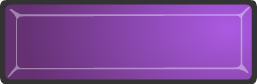 Jeopardy Board
move to reveal
move to reveal
Category 3 - 200
If a person is forced to leave their home country due to war or persecution they are said to be a...
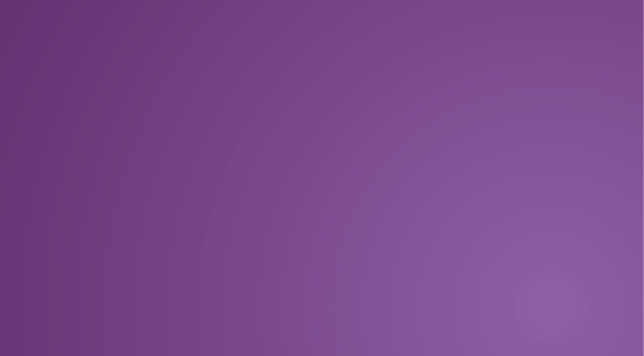 Refugee
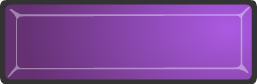 Jeopardy Board
move to reveal
move to reveal
Category 3 - 300
This is a person that chooses to move(exit) to another country.
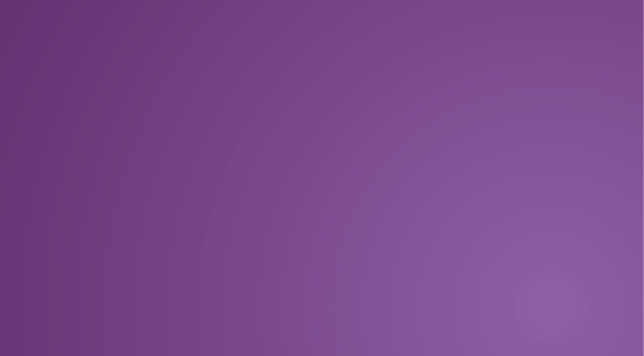 Emigrants
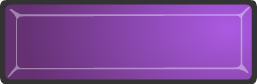 Jeopardy Board
move to reveal
move to reveal
Category 3 - 400
The average number of people living in a square mile is called_______.
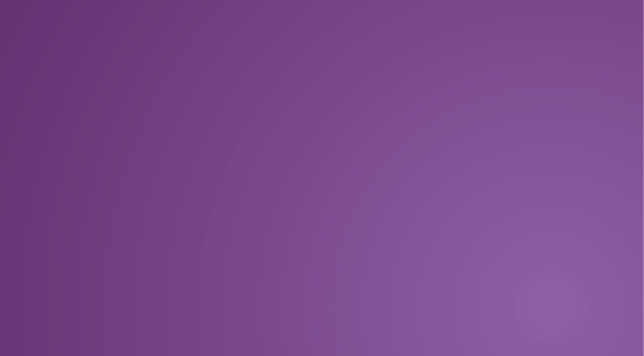 Population Density
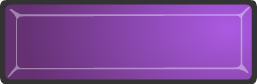 Jeopardy Board
move to reveal
move to reveal
Category 3 - 500
The number of children born to each woman is called...
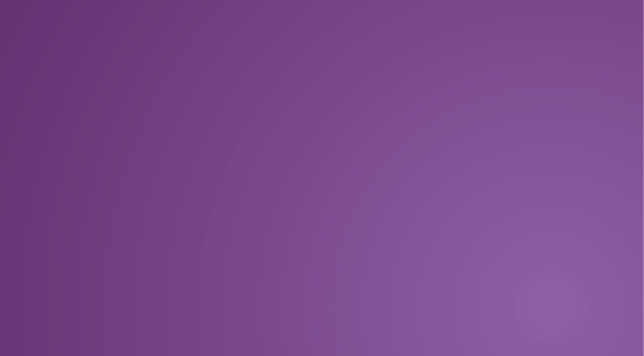 Fertility Rate
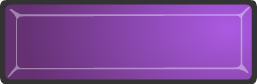 Jeopardy Board
move to reveal
move to reveal
Category 4 - 100
The number of children born for every 1,000 people
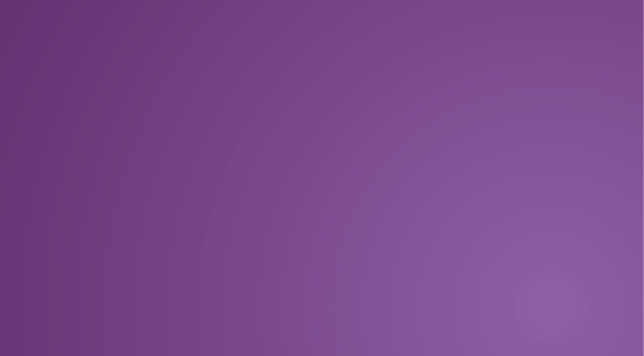 birthrate
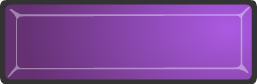 Jeopardy Board
move to reveal
move to reveal
Category 4 - 200
The number of deaths for every 1,000 people.
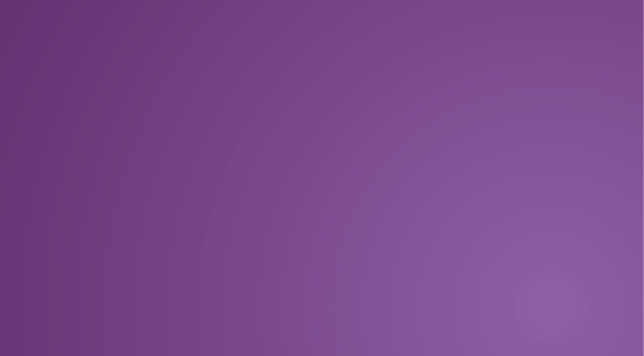 death rate
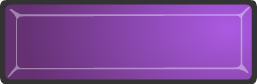 Jeopardy Board
move to reveal
move to reveal
Category 4 - 300
Birthrate and death rates are generally ___________ in wealthy countries with better healthcare.
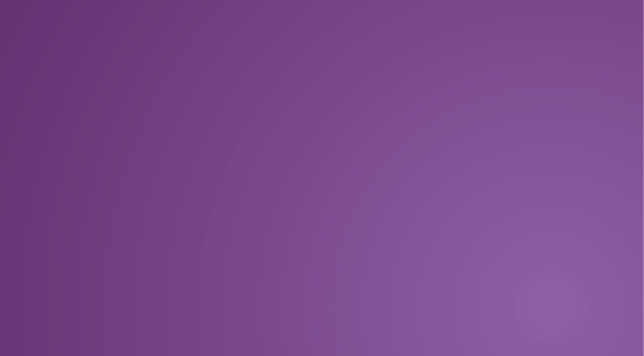 lower
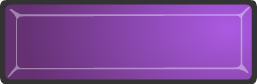 Jeopardy Board
move to reveal
move to reveal
Category 4 - 400
Death rates fell dramatically near the end of the 19th century because of what factors?
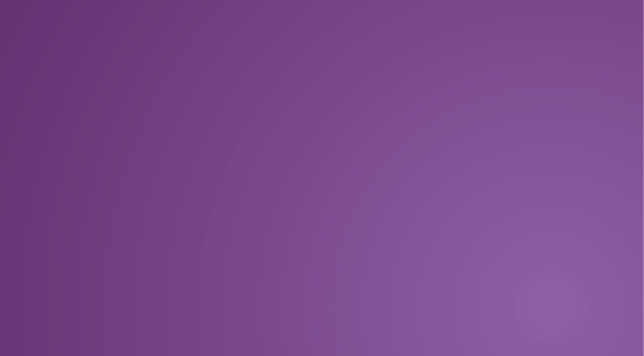 healthcare, better sanitation, better food production(manufacturing)
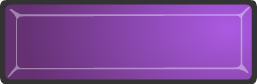 Jeopardy Board
move to reveal
move to reveal
Category 4 - 500
This is a severe lack of food
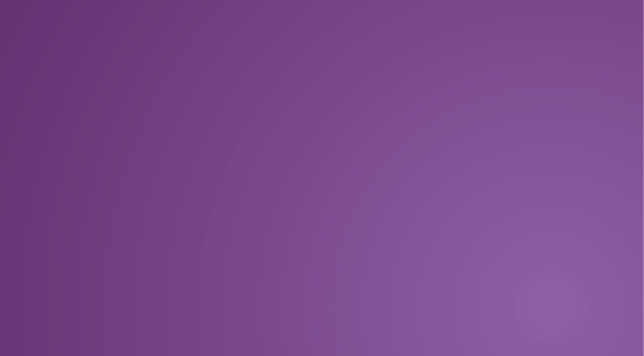 famine
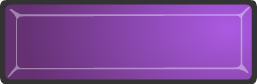 Jeopardy Board
move to reveal
move to reveal
Category 5 - 100
A person that come INto another country is called an __________.
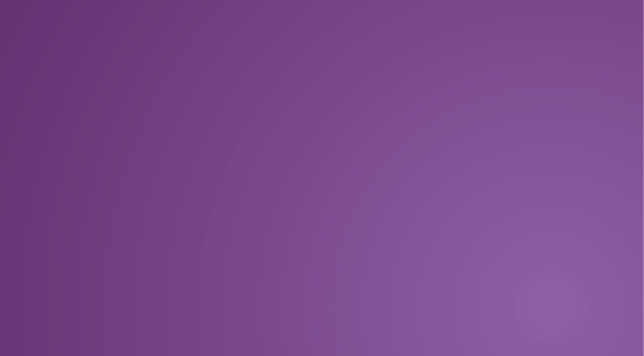 Immigrant
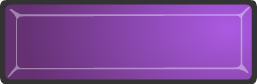 Jeopardy Board
move to reveal
move to reveal
Category 5 - 200
World population growth rate is....
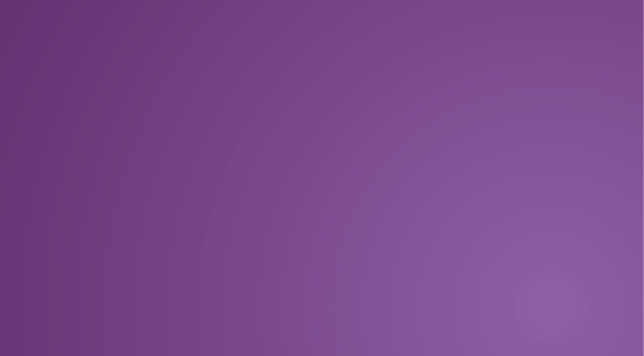 decreasing
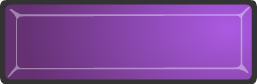 Jeopardy Board
move to reveal
move to reveal
Category 5 - 300
The world population is currently...(how many)
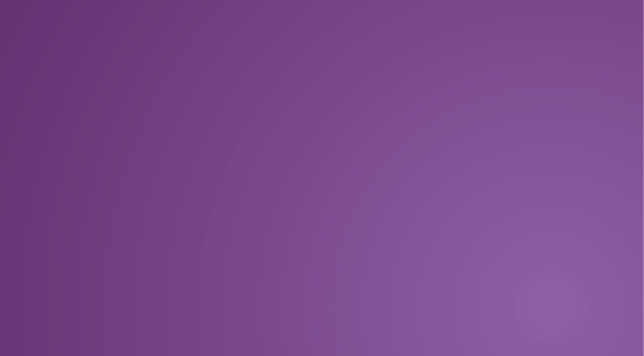 7.5 Billion
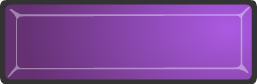 move to reveal
move to reveal
Jeopardy Board
Category 5 - 400
The world's population is...
a. increasing
b. decreasing
c. staying the same
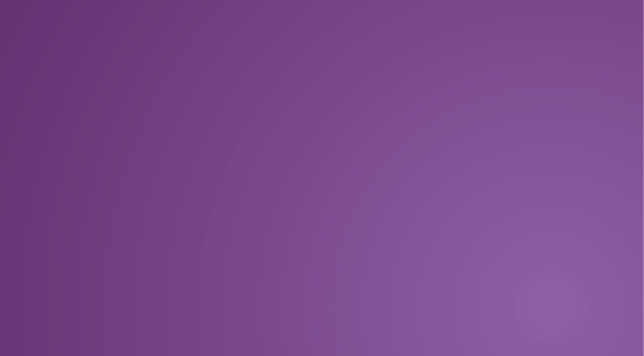 increasing
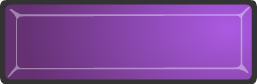 Jeopardy Board
move to reveal
move to reveal
Category 5 - 500
This is the linking of the world through advances in travel and technology
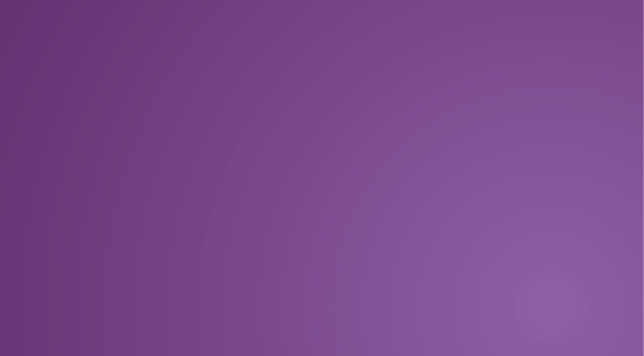 Globalization
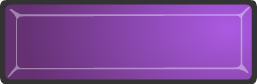 Jeopardy Board
move to reveal
move to reveal
Name the three urban sprawls and the cities that they stand for.
Boswash - Boston, Washingtion
Chipitts - Chicago, Pittsburgh
San-San - San Francisco, San Diego